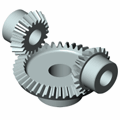 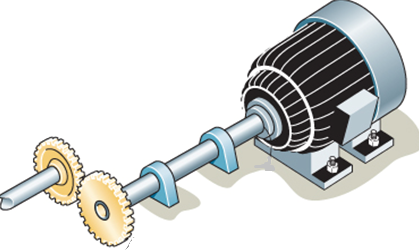 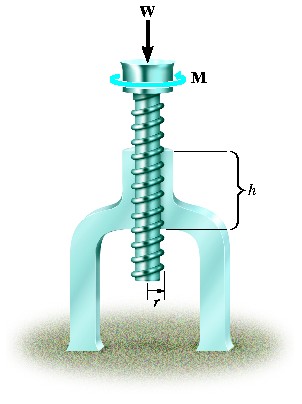 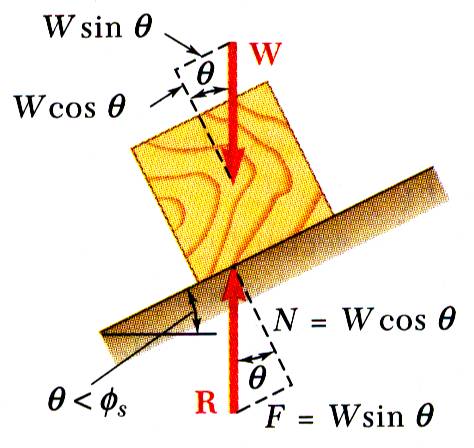 MEC 2211
KINEMATICS OF MACHINERY
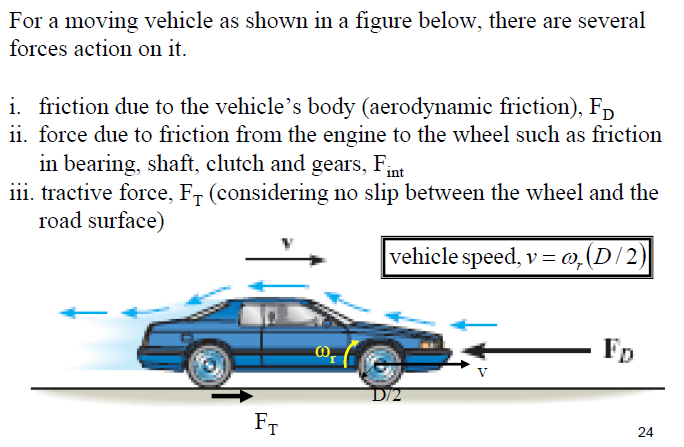 MODULE 3
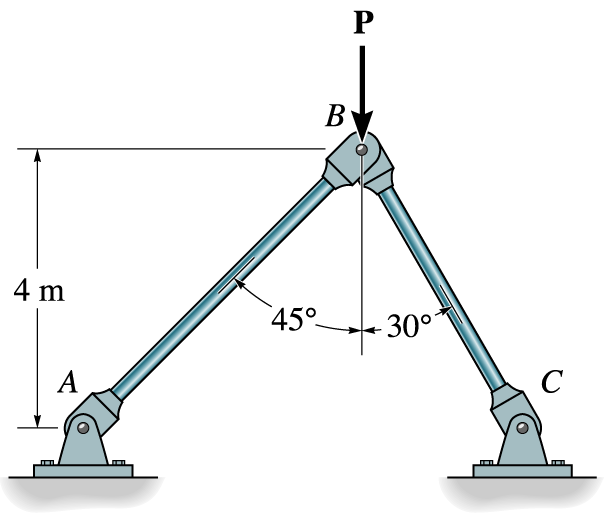 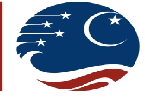 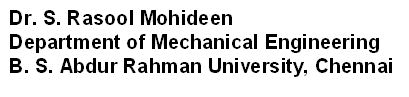 1
MODULE 3ACCELERATION ANALYSIS
2
Intro
Acceleration Analysis of a Rotating Link by graphical method
Acceleration Analysis of a FBM
Acceleration Analysis of a SCM
Corioli’s Component of Acceleration
Complex Algebraic Method
Acceleration Analysis of a Rotating Link
Consider a link “OA” rotating at  rad/sec , clockwise around the pivot “O” initially , angular acceleration   moved to A’ with velocity +d 
Initial velocity = VAO= OA ()
Final velocity=VA’O= OA (+d )
Referring to the figure, changed velocity  is made of two                    components namely tangential component (T) and                            centripetal component (C)
Centripetal component (C) of Acceleration:
Changed  velocity parallel to  OA =VA’O sind
Changed  velocity parallel to  OA = 0-VA’O sin= OA (+d ) sin(d) 
							= OA(+ dt) sin(d) 
Applying limit, Lt dt tends to zer0, The above equation becomes OA X 2
Hence the magnitude of Centripetal component of acceleration is length of the link times its angular velocity square
Its Direction is parallel to the link and its sense is towards the pivot
VAO
A
A’
T

C

VA’O
O
Acceleration Analysis (Contd..)
Tangential component (T) of Acceleration:
Changed  velocity perpendicular to  OA =VA’O cos
Changed  velocity  perpendicular l to  OA = VAO -VA’O cos
						       = OA (+d ) cos
Acceleration  perpendicular  to  OA = OA(d/dt)=OA ()
Hence the magnitude of Centripetal component of acceleration is length of the link times its angular acceleration
Its Direction is perpendicular to the link and its sense is towards the pivot
A
A’
VA’O
VAO

O
C

T
Dr.S.Rasool Mohideen
Department of Mechanical Engineering
Faculty of Mechanical and Manufacturing Engineering
University Tun Hussein Onn Malaysia
Acceleration Analysis of FBM
Consider a FBM, OABC (Link OC is fixed)
Link OA rotates with  rad/sec, and   rad/sec2  CW
Loop closure equation (LCE) for the FBM shown is 
PAO+PBA+PCB+POC=0
Consider the feasible velocity                                           equation after conversion VBA+VAO = VBO
Convert it to acceleration equation ABA+AAO = ABO
Each rotating link will have two components as such centripetal component and tangential component
Therefore the acceleration table is developed as below
B
A
O
C
Dr.S.Rasool Mohideen
Department of Mechanical Engineering
Faculty of Mechanical and Manufacturing Engineering
University Tun Hussein Onn Malaysia
Acceleration Analysis of FBM (Contd..)
Acceleration Table
Dr.S.Rasool Mohideen
Department of Mechanical Engineering
Faculty of Mechanical and Manufacturing Engineering
University Tun Hussein Onn Malaysia
Acceleration Analysis of FBM (Contd..)Acceleration Diagram
Referring  the table ( capital alphabets refer to fig. 1 and small alphabets refer to fig.2)
Choose an arbitrary point o’ ( also c’) and draw a line parallel to OA      (Fig.1) to length of OA(22), towards O in fig.1(downwards) to get point a1’. This is the centripetal component for AAO
From a1’draw another line perpendicular to OA ( of fig.1)for a length of OA() to get the point a’. This is the tangential component for AAO
From a’, draw a line parallel to AB to the length of AB (32), towards A to get the point b1’ 
Through b1’ draw a line perpendicular to AB
 Draw a line parallel to BC from c’ ( or o’) to the length of BC(42), to get point b2’. 
Through b2’ draw a line perpendicular to CB 
Perpendiculars from b1’and b2’ will meet at point b’
Lines joining points o’, a’ and b’ is the acceleration diagram
B
A
O’
c’
b2’
O
C
a1’
a’
b’
Fig.2
b1’
Fig.1
Acceleration Analysis of Slider Crank Mechanism
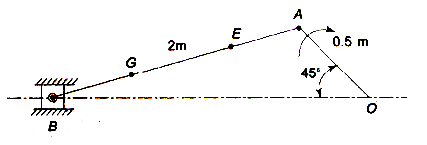 For the SCM shown, OA rotates with constant angular velocity,2 (given)
Hence the angular acceleration( ) is zero
Therefore there is no tangential component for OA
Similarly the slider B has only a linear  component, it doesn’t have a centripetal and tangential component
Acceleration table is thus developed as shown below
Problem 1
ABCD is a Four Bar Chain with the link AD is fixed as in Figure . The length of the links are AB = 6.25 cm, BC = 17.5 cm, CD = 11.25 cm, DA = 20 cm. The crank AB makes 100 rpm in the clockwise direction. Find the angular acceleration  of the links CD and BC when the angle BAD is 60˚.
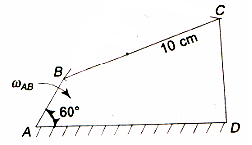 Problem 2
The crank of a slider crank mechanism rotates clockwise at constant speed of 300 rpm. The crank is 15 cm and the connecting rod is 60 cm long. Determine (a) linear velocity and acceleration of the midpoint of the connecting rod, (b) angular velocity and angular acceleration of the connecting rod at crank angle of 45˚ from inner dead centre position.
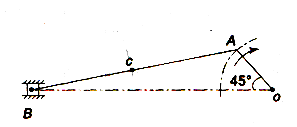 Solution
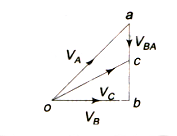 Draw vector ‘oa’ perpendicular to OA                                                          to represent velocity of A wrt ‘O’ such 
that                 m/s. Draw by using appropriate scale.
From point ‘a’, draw vector ‘ab’                                                   perpendicular to AB to represent velocity of B wrt A. 
From point ‘o’, draw ‘ob’ parallel to the path motion of B to represent velocity of B.  The vector ‘ab’ and ‘ob’ intersect at ‘b’. By measurement,       = Vector ‘ab’ = 3.4 m/s. and =vector ‘ob’= 4 m/s.
Since ‘C’ is the midpoint of AB, then, c is also the midpoint of vector ‘ab’. Join ‘oc’. This will represent velocity of C, that is. By measurement


Angular velocity of the connecting rod BA, 

					 rad/s
r
m/s
Solution (Contd..)
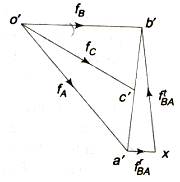 To get the acceleration diagram:
Draw o’a’ parallel to AO to represent the centripetal                                  component of acceleration of A wrt O i.e                                                                                                             		  m/s2 according to suitable scale.
The acceleration of B wrt A must have two components                                       that is 
Centripetal component,  and (ii) tangential component, . Both (i) and (ii) components are mutually perpendicular.
Therefore from point a’ draw a’x parallel to BA to represent                 m/s2. 
From point ‘x’ draw vector xb’ perpendicular to a’x. 
From o’, draw vector o’b’ parallel to the path of motion of B to represent acceleration of B that is. The vectors xb’ and o’b’ intersect at b’.
Since ‘C’ is the midpoint of AB, thus c’ is also the midpoint of a’b’. Join o’c’. The vector o’c’ represents acceleration of mid point of ‘c’ of the connecting rod i.e 
Vector o’c’ = 117 m/s2
Angular acceleration of the connecting rod BA                     rad/s    

					rad/s2
Tutorial 1
In Figure shown, the angular velocity of crank OA is 600 rpm. Determine the linear velocity of the slider D and the angular velocity of the link BD, when the crank is inclined at an angle of 75˚ to the vertical. The dimensions of the various links are : OA = 28 mm, AB = 44 mm, BC = 49 mm, BD = 46 mm and the centre distance between the centre’s of rotation O and C is 65 mm. Path of the travel of slider is 11 mm vertically below the fixed point C. 						     [Ans: 1.48 m/s, 34.8 rad/s]
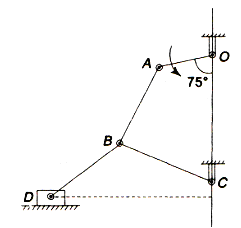 Tutorial 2
The lengths of various links of a mechanism as shown in Figure 5.12 are: OA = 30 cm, AB = 100 cm, CD = 80 cm, and AC = CB. Determine for the given configuration the velocity of the sliders B and D, if the crank OA rotates at 60 rpm in the clockwise direction. Also find the angular velocity of the link CD.
                                                      [Ans: 1.7 m/s, 0.45 m/s, 2 rad/s]
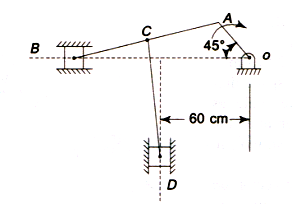 Acceleration Of Slider On A Rotating Link
A
A’
Slider on a rotating link will have two movements translation along the link and rotation around                            pivot
Hence the final acceleration of the slider B                  with respect to O, ABO is made of two                 components
Component parallel to sliding or parallel to the link on which it slides 
Component perpendicular to the link on which it slides
First component is called Corioli’s component whose magnitude  is given as 2 (VBO)(AO)
B’
B

T
C
O
Tutorial 3
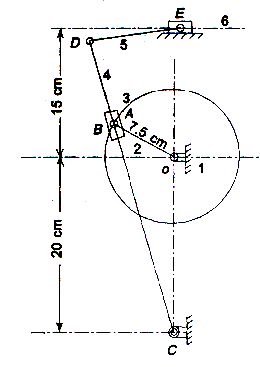 Figure shows a shaper mechanism.                Crank OA is 7.5 cm, lever CBD is                      35.5 cm, and link DE is 10 cm.                           The crank rotates at a uniform                          speed of 200 rpm. Determine                               (a) Linear velocity of slider link 6,                               (b) Angular velocity of CD.
[Ans: 1.6 m/s, 4.57 rad/s]